Approaches to alcohol awareness with young people
PC Amy Fletcher
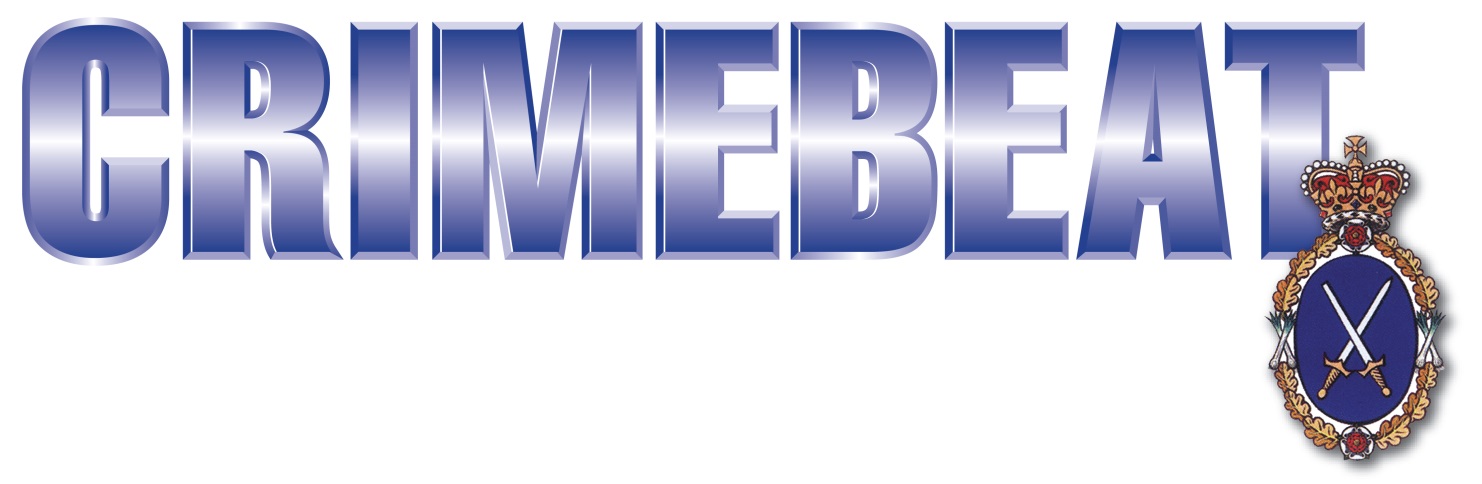 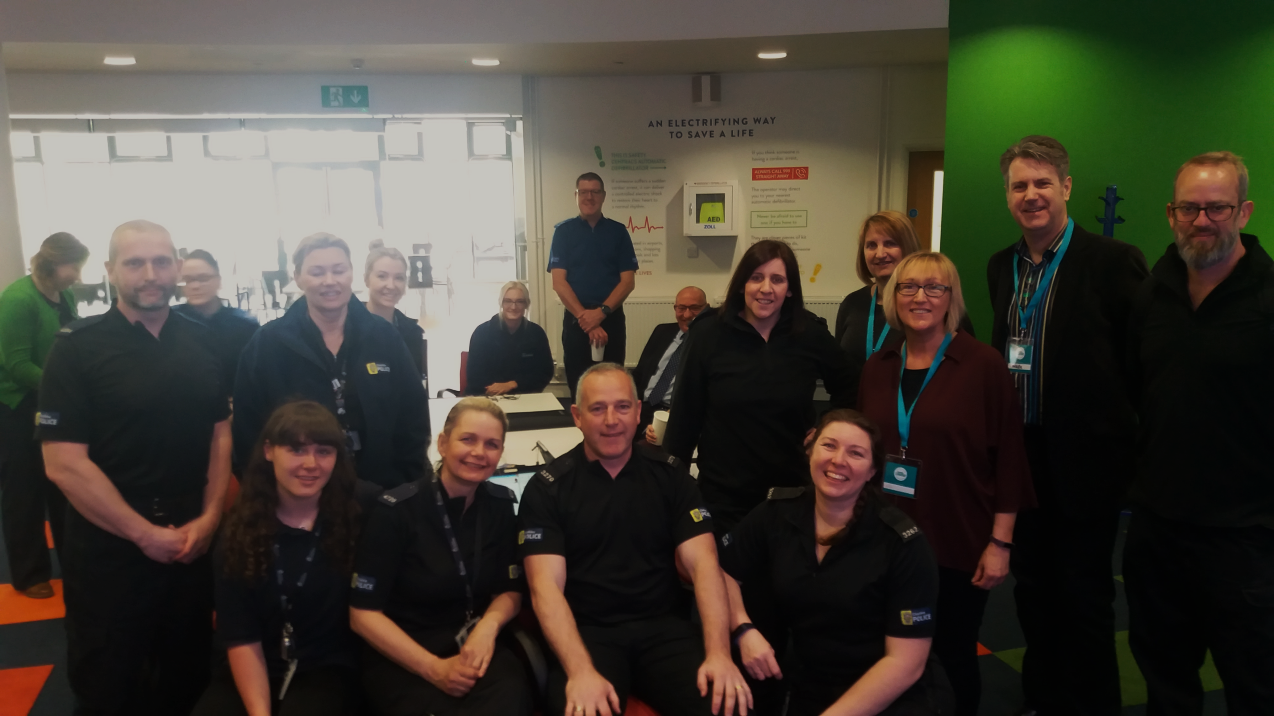 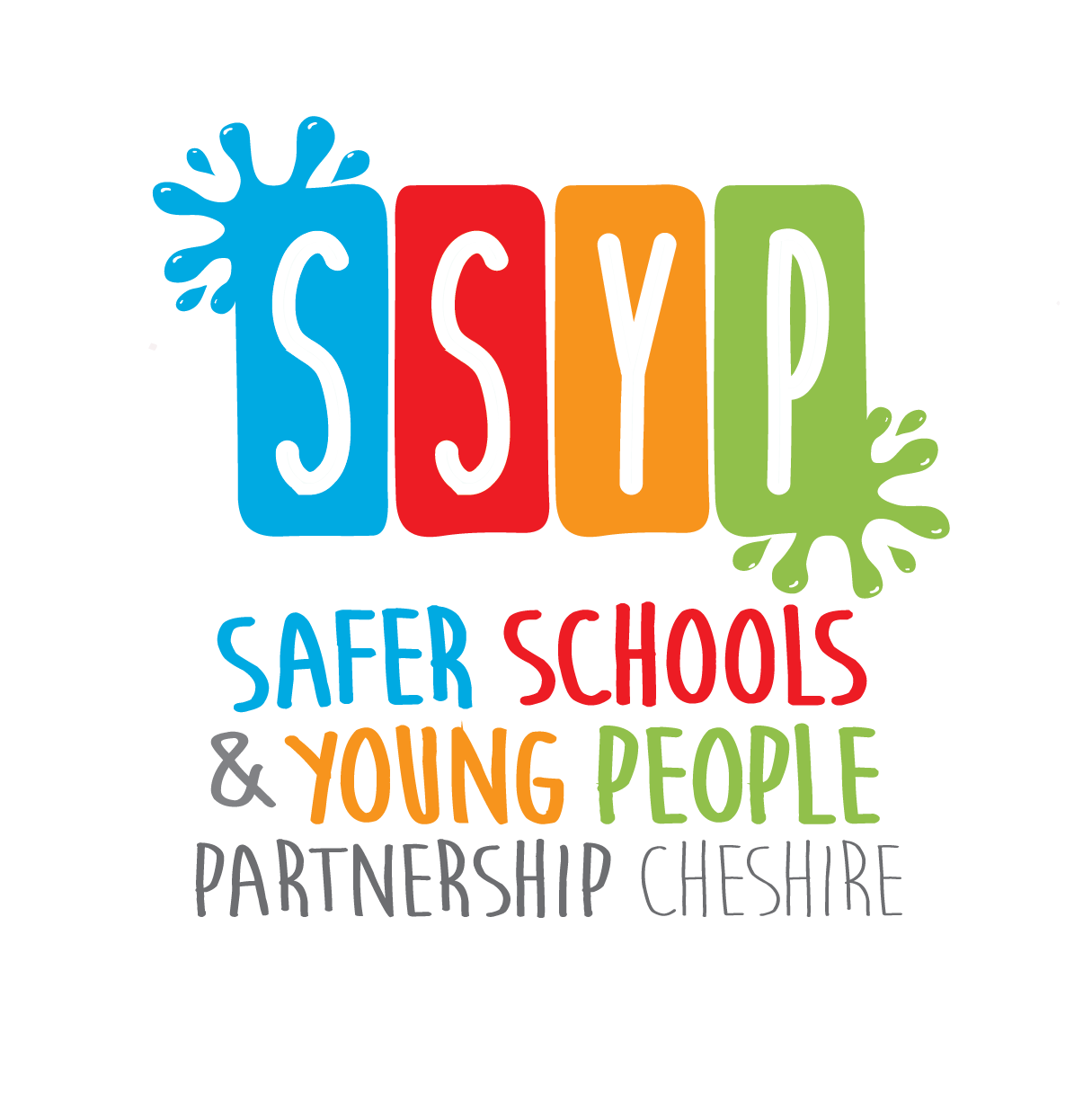 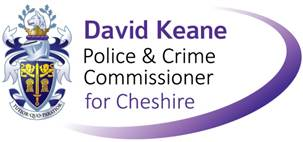 Barriers and Challenges
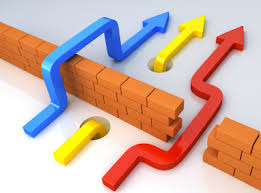 Examples of good practice
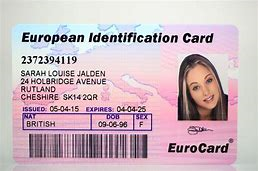 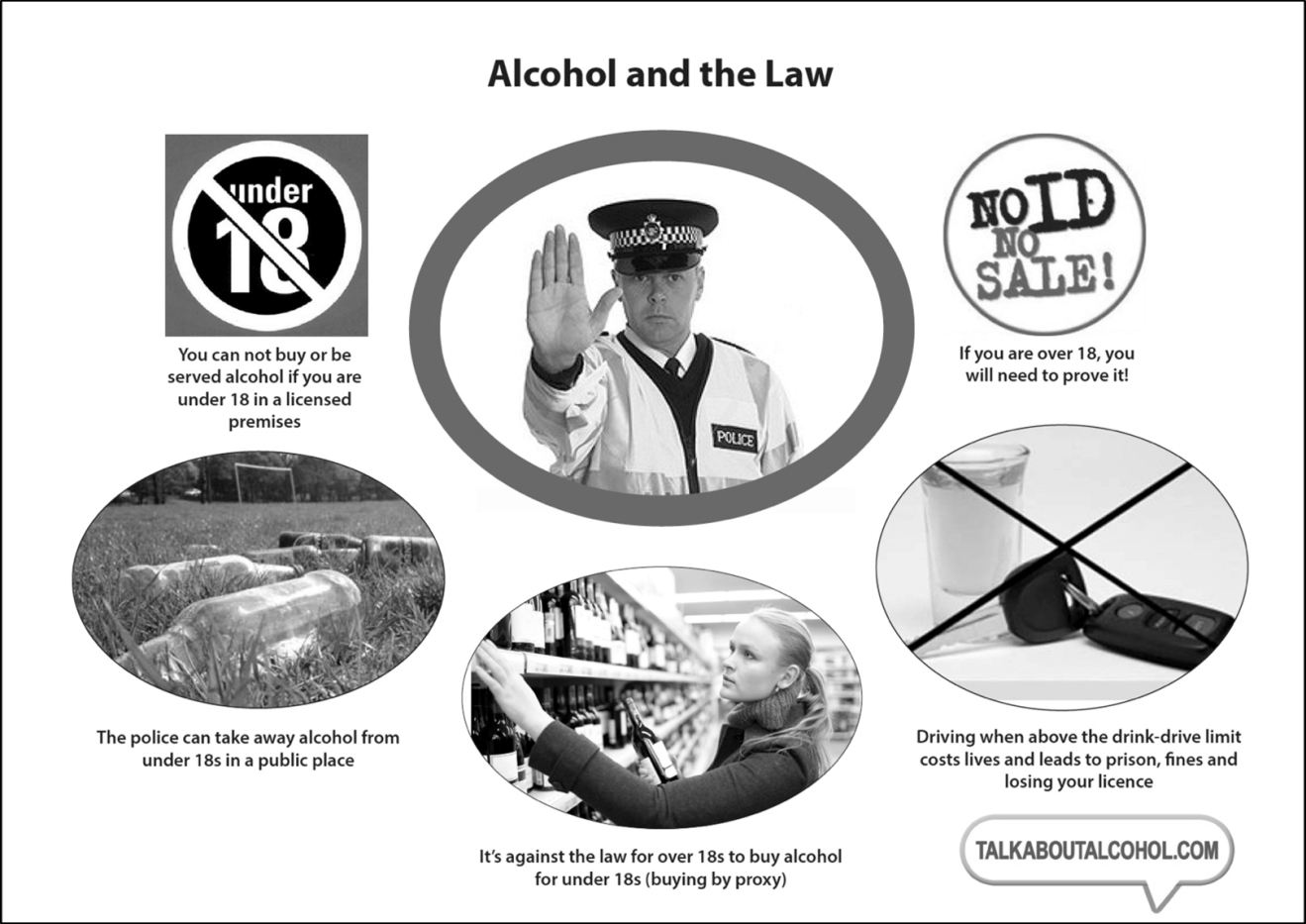 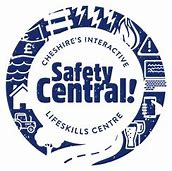 Fully evaluated teacher workbook and enhanced workbook with bespoke lessons for children with moderate learning difficulties
- 60 picture and story activity cards
DVD of 4 BAFTA award wining short films
30 lessons for varying ages and experience and abilities
6 bespoke lessons for children with moderate learning difficulties

National runner up for best secondary school resource 2017
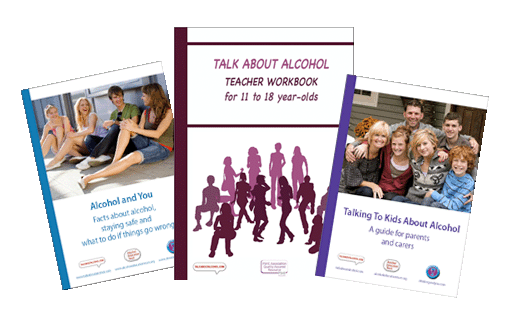 A teacher workbook by topic freely available on line to download.

Information guidance for teenagers ‘Alcohol and you’
Information guidance for parents/carers
Talking to kids about alcohol
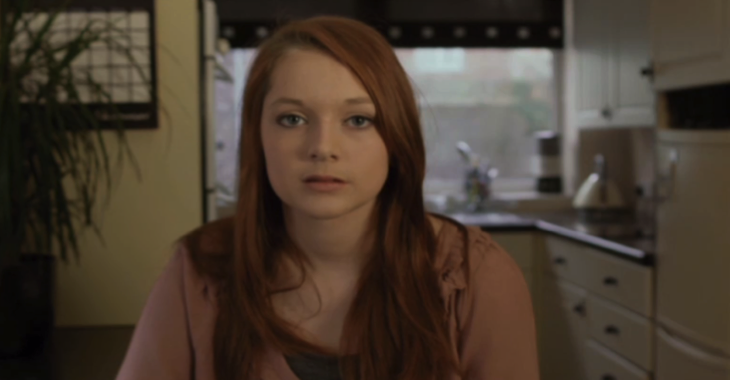 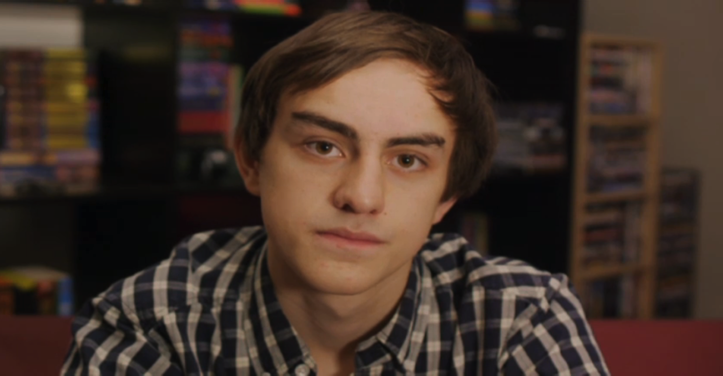 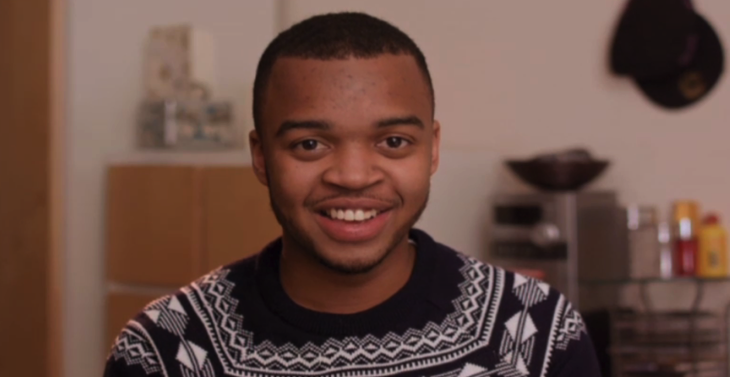 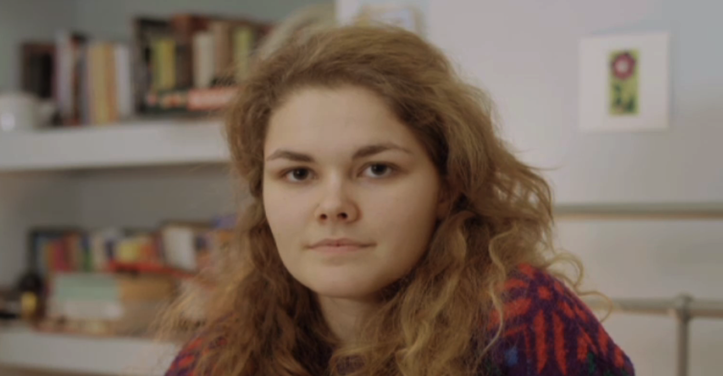 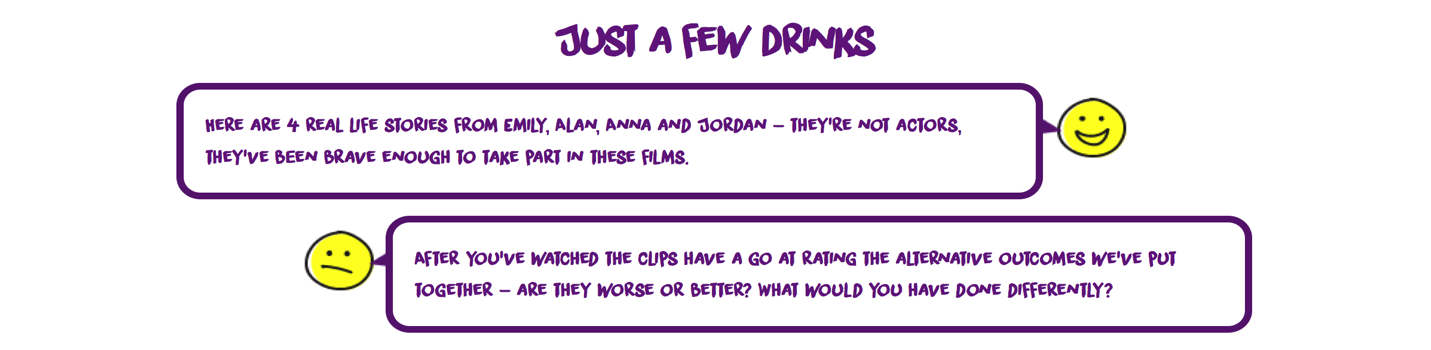 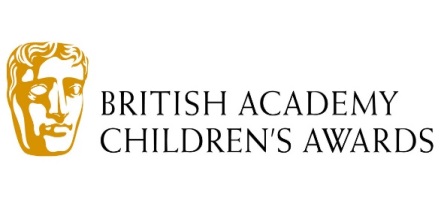 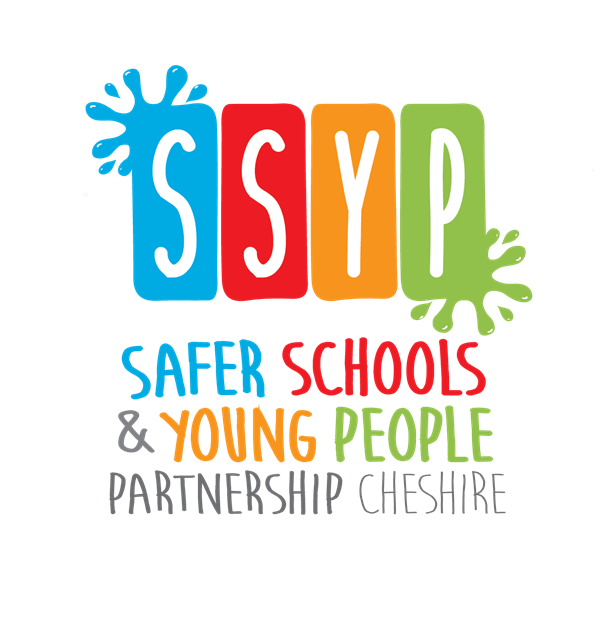